Step Three: Activity #1Develop a Technology Partnering Tip Sheet
Technology Sharing
Determine the essential guiding principles and structures for technology partnering for your site or situation. Follow and continually revise effectiveness.
Include the classroom, school, and district.
Include school staff, students, families, community resources.

Ask the Following Questions:
How can every student’s learning be supported?
What is currently in place (apps, portals, texting, emails, websites, virtual classes etc.)?
Who has what technology accessibility? Who needs what technology accessibility?
Who has what knowledge and skills? Who needs what knowledge and skills?
How can effective technology partnering happen for everyone?
Who shares the responsibility for making it part of school culture?

Create a simple shareable sheet.
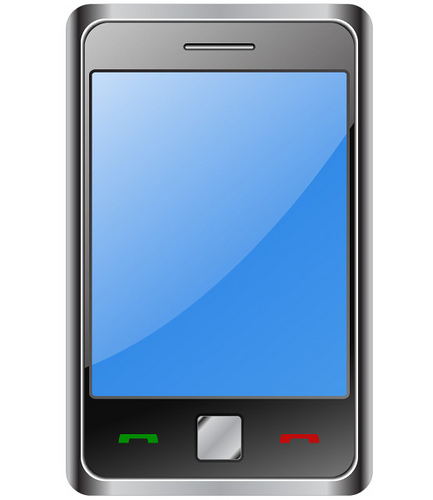 [Speaker Notes: Key Points: 
This activity can be done individually or in groups, as part of training or individual study. 
Materials: MTSS FSCP Partnering Implementation Guide; existing family-school technology partnering information, data, and materials in a site or situation; other information from the Colorado Department of Education or other resources. 
 
Outcome: Participants create a practical and relevant partnering “technology partnering basics” tip sheet or essential points, which can guide effective partnering technology for all stakeholders.
 
Instructions: (These can be varied to fit audiences.)  Please review information provided in the MTSS FSCP Implementation Guide, from CDE, and at a specific site or situation about research-based practices, multi-tiered partnering, and the National Standards for Family-School Partnerships. Collect data as needed. Review school and district technology policies and platforms, existing sources. Know what technology works best for specific families. Choose an intended audience or specific type of technology or both. Ask for stakeholder review and input. Then develop a tip sheet(s) so that practices can be aligned between classrooms, schools, and district and potential resources (technical support, community access etc.) allocated. Think about developing for each tier and the special education process. 
 
Conclusion: Individual, team or organization develops and applies partnering technology tip sheet(s), asks for feedback, and revises accordingly.]